CVD / PECVD Superconductive materials for RF cavities
Paolo Pizzol
University of Liverpool / STFC – Daresbury Lab
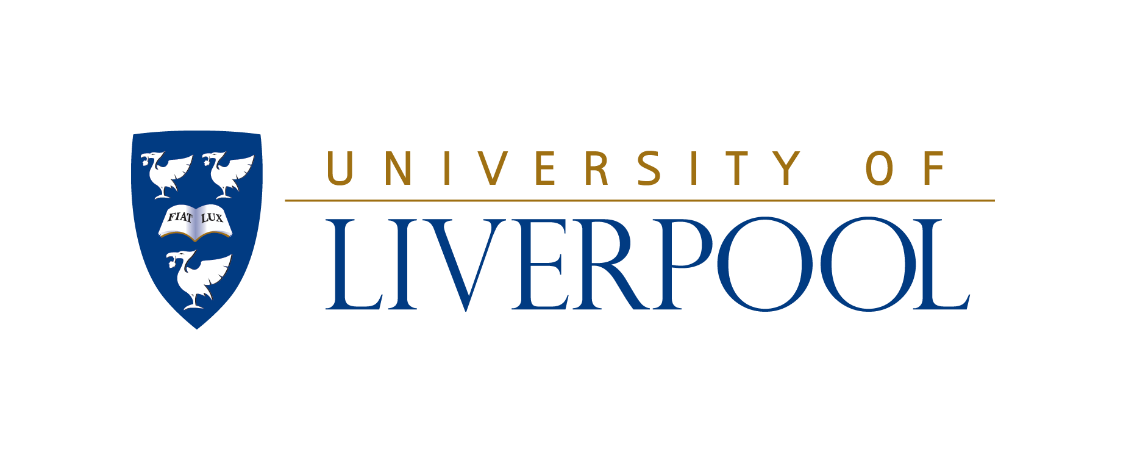 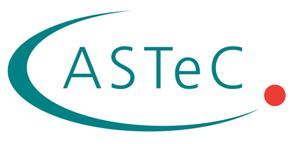 Outline
Superconductivity Radio Frequencies and Niobium

Chemical vapour depositions

Experimental results and planned work
2
Outline
Superconductivity Radio Frequencies and Niobium

Chemical vapour depositions

Experimental results and planned work
3
Niobium - Limits
Niobium SRF cavities are the state of the art for accelerating charged particles, but:

copper has a better thermal conductivity than Nb 
	à easier to cool down
		 à cheaper
a thin film of Nb requires less material
		 ...
		à cheaper
4
PhD Topic
Problem:
Modern accelerators have reached the maximum gradient achievable by using Nb as a bulk. 
Over the limit of » 45 MV/m the superconductivity breaks down!

Aim of this study:
Developing CVD / PECVD deposition techniques to coat copper cavities with an uniform Niobium superconductive thin layer
5
Outline
Superconductivity Radio Frequencies and Niobium

Chemical vapour depositions

Experimental results and planned work
6
Chemical Vapor Deposition (CVD)
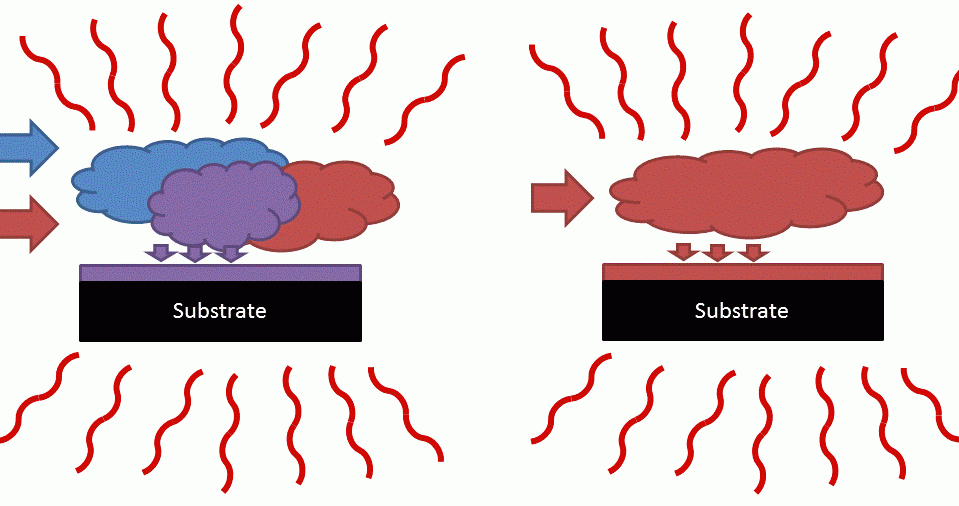 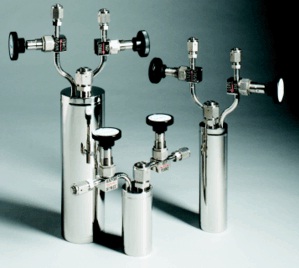 The chemical precursors are introduced together in the reaction chamber

Fast: micrometers thick depositions in a few hours

Challenging to control the film uniformity

Niobium chemistry requires high temperatures to work well
Precursors
7
The chemical side
Precursors under study

Niobium Pentachloride (V):
Chosen to obtain metallic Nb layer
Reacts with plasma of H+ to create thin film
Crystalline solid, vapour pressure at 150 °C to perform ALD
Very sensitive to moisture, hydrolyzes in NbOCl4
Requires high substrate temperature to reduce Cl contamination in the film (at least 500 °C)

Tris(diethylamido)(tert-butylimido)niobium (V)
Chosen to obtain NbN layer
Reacts with N2 plasma to create thin film
Liquid, good vapour pressure at 104 °C to perform ALD
Sensitive to heating, start decomposing at 130 °C
Doesn’t require a high deposition temperature (250 °C) à Suitable for deposition on copper
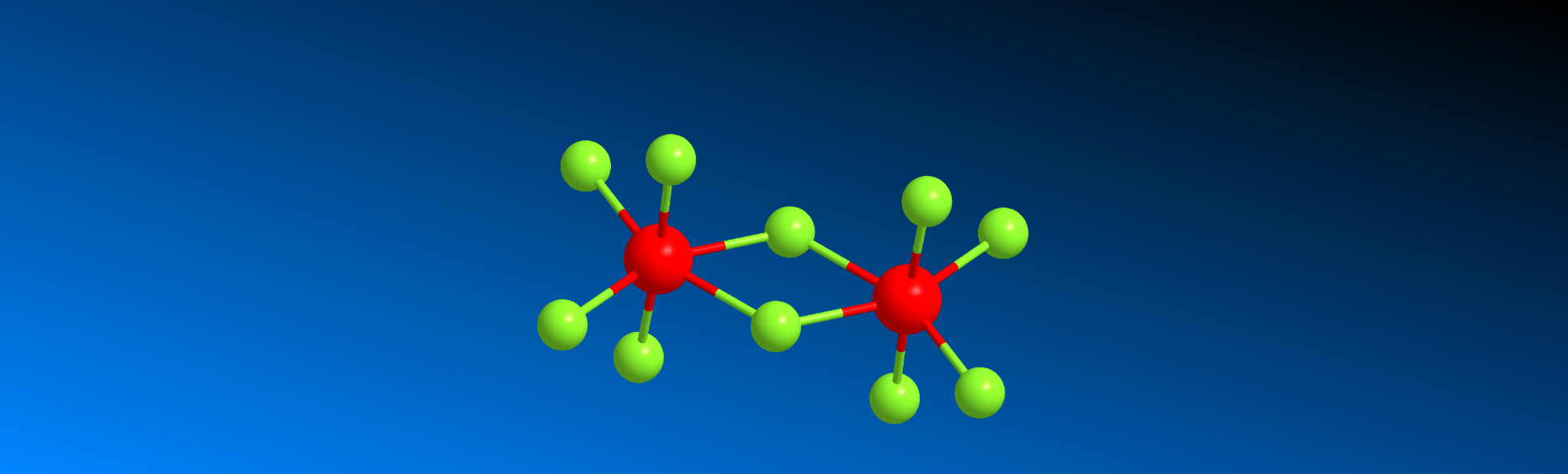 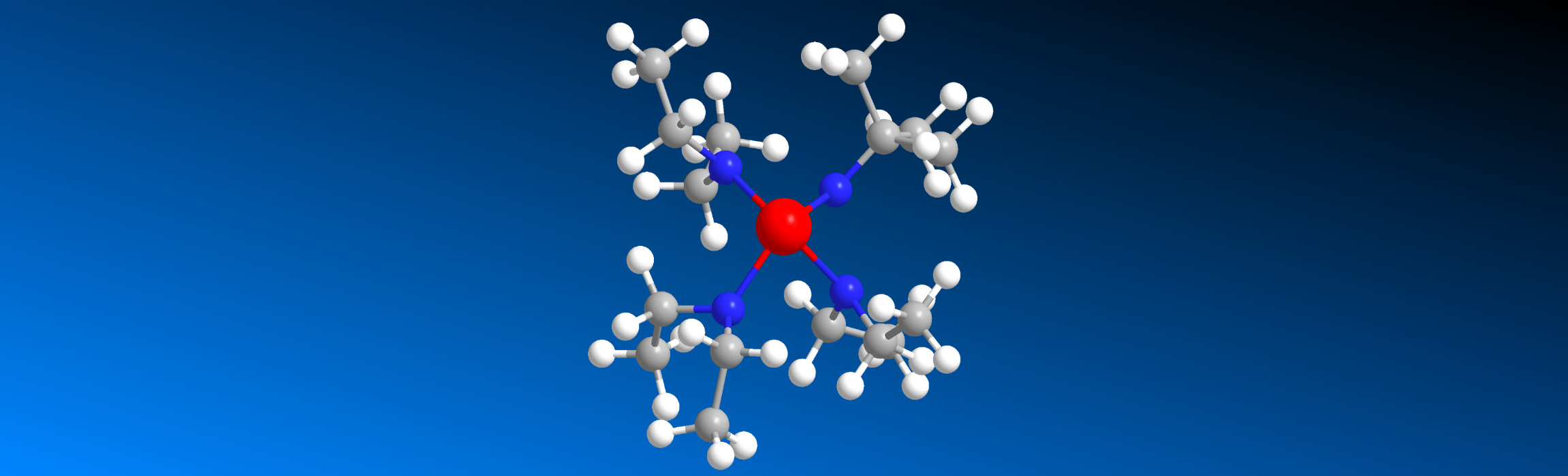 8
Experimental setup
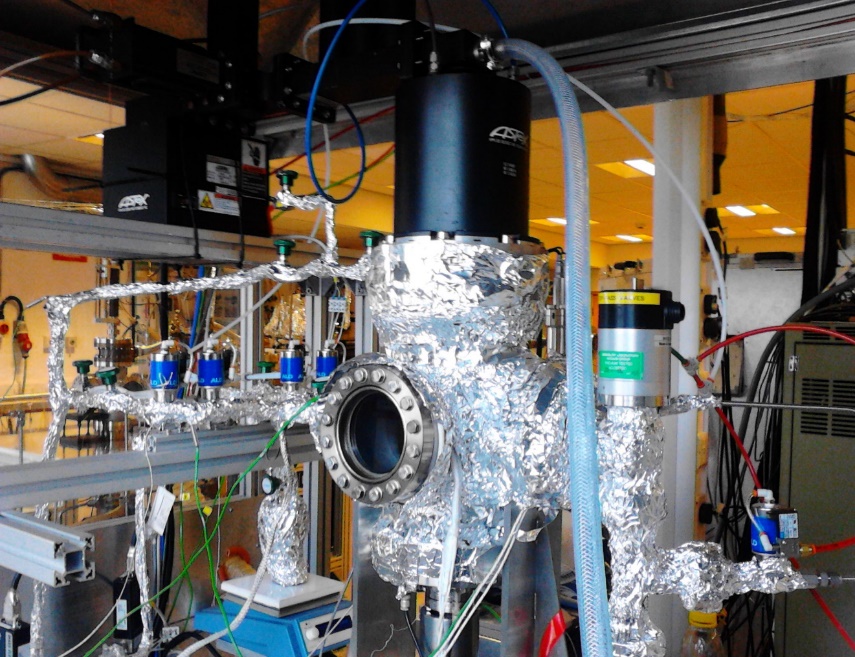 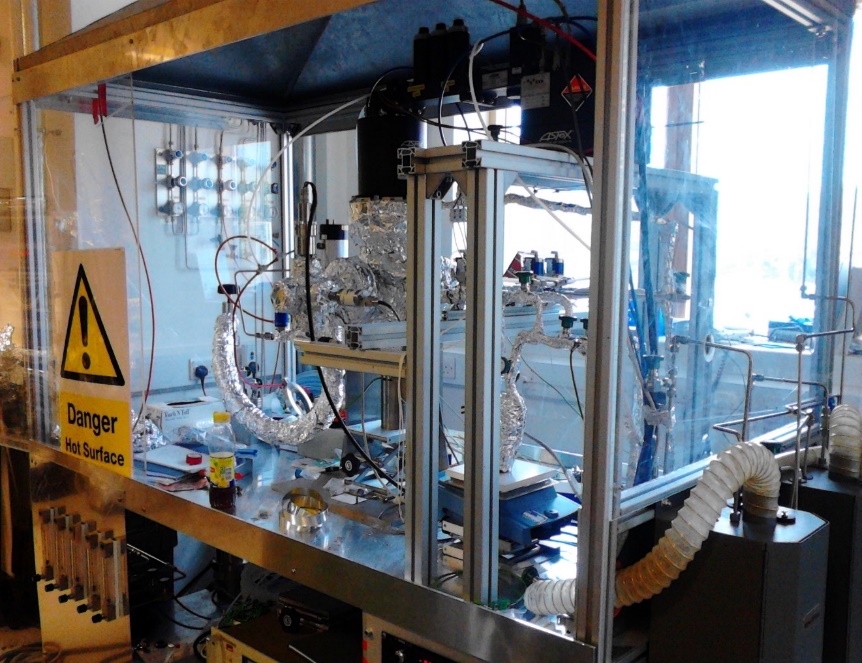 Cold wall reactor.
Heater capable of T > 700 C.
2 bubbler lines for precursor delivery.
Hydrogen, Nitrogen and Ammonia Gas lines.
9
Experimental setup
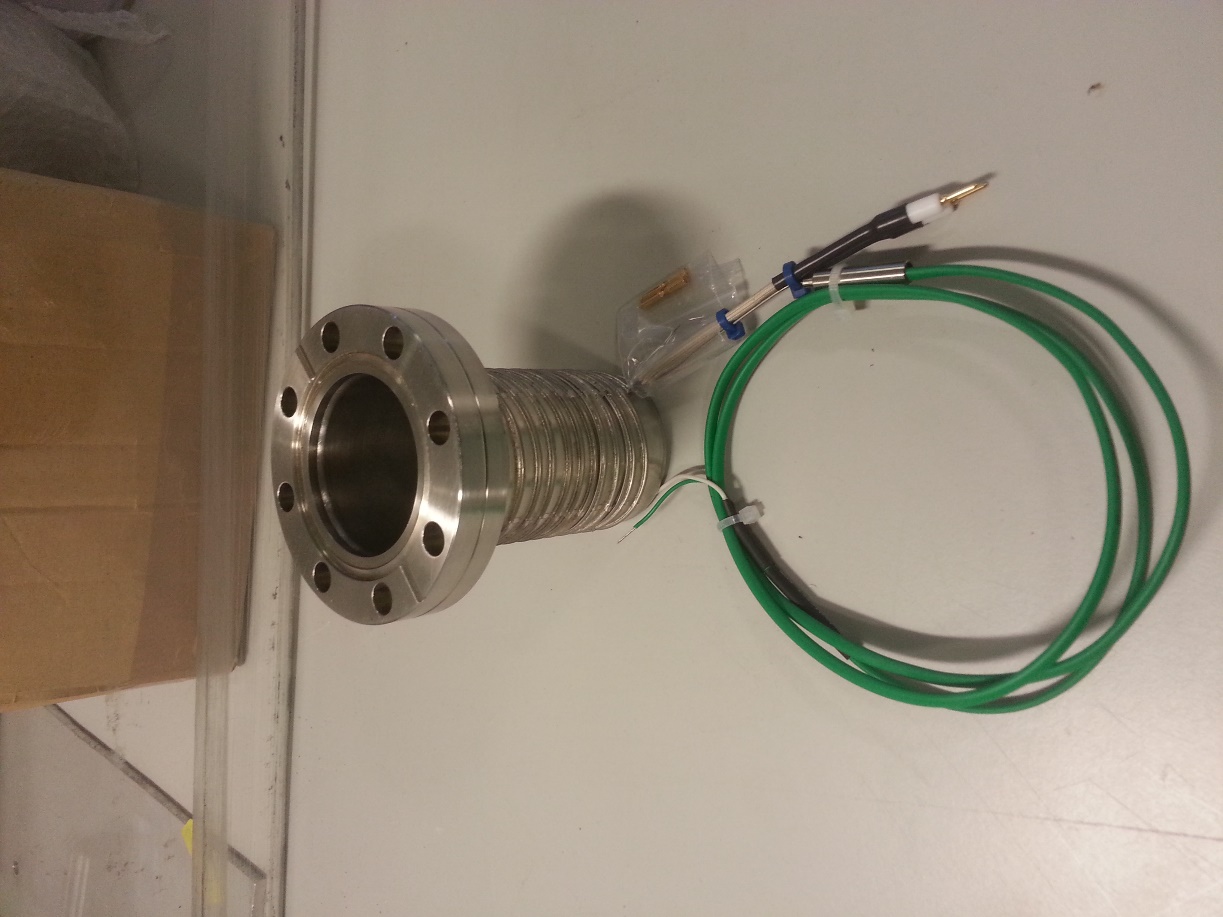 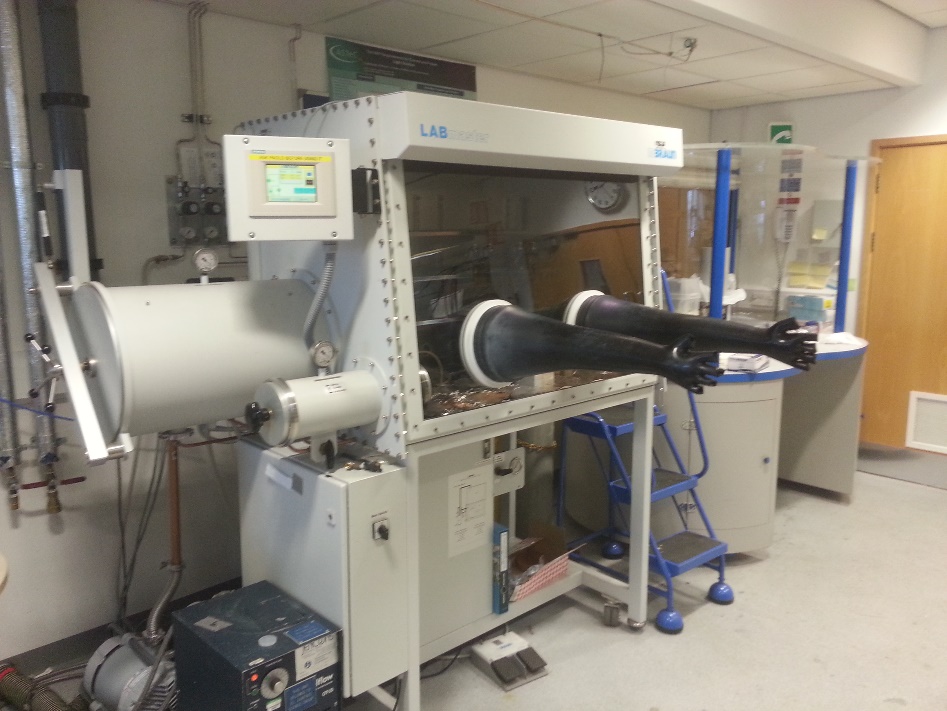 In house designed bubblers to hold the precursors.

Bubbler preparation and filling done in glovebox on site.
10
Outline
Superconductivity Radio Frequencies and Niobium

Chemical vapour depositions

Experimental results and planned work
11
Outline
Superconductivity Radio Frequencies and Niobium

Chemical vapour depositions

Experimental results and planned work
Niobium
Niobium Nitride
Niobium Titanium Nitride
12
Nb coated Cu disc
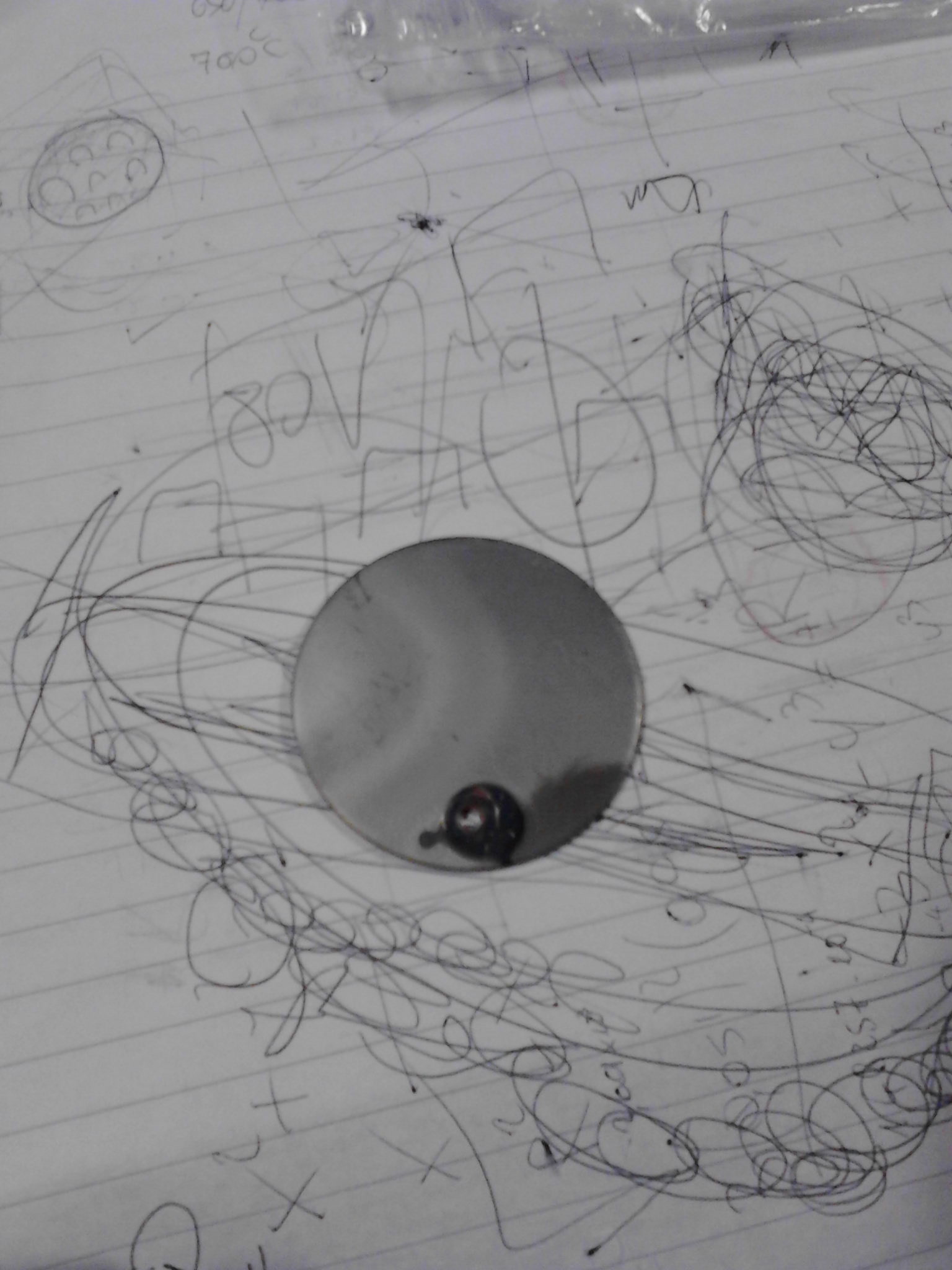 13
Nb coated Cu disc
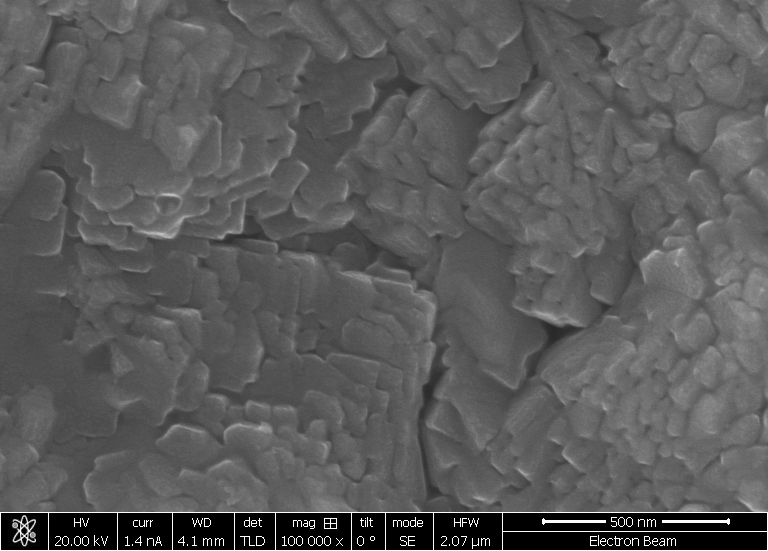 14
Nb coated Cu disc
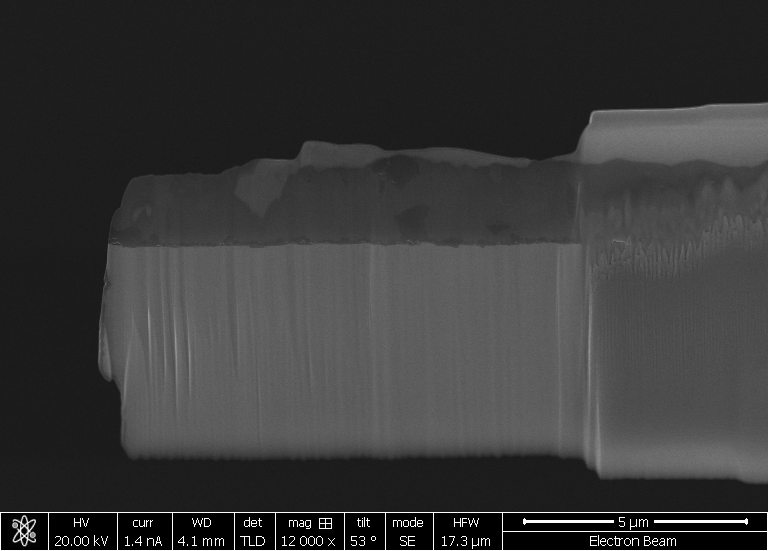 15
Selected Area e- Diffraction
16
TEM cross section of Nb film
17
TEM study – Elemental maps
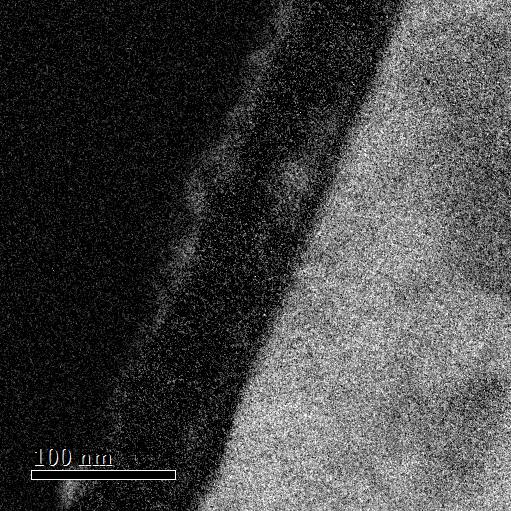 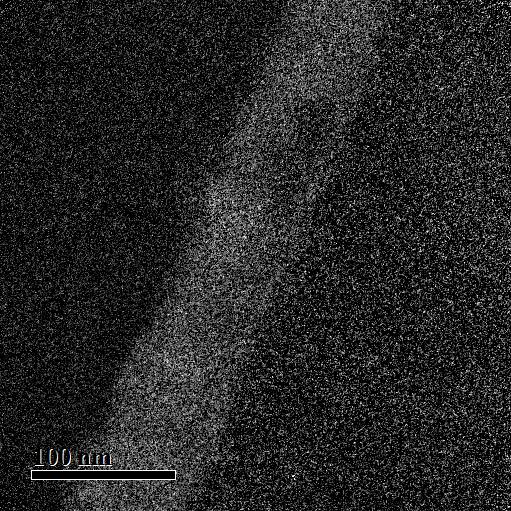 18
Niobium XRD
Phase: Cubic
Average Grain size: 14 nm
Phase: Cubic
Average Grain size: 26 nm
19
Nb coated Cu disc
Thicker sample (2 mm)

Superconductive

RRR of best sample of 31 – thin films fall in the 0 – 50 range.
20
Thin film etched with nitric acid
21
SQUID measurements
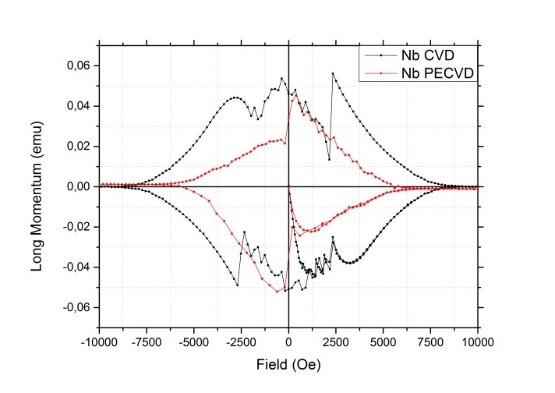 22
Nitrides of Nb. Why?
To verify the multilayer hypotesis, we decided to explore the deposition of nitrides of Nb.
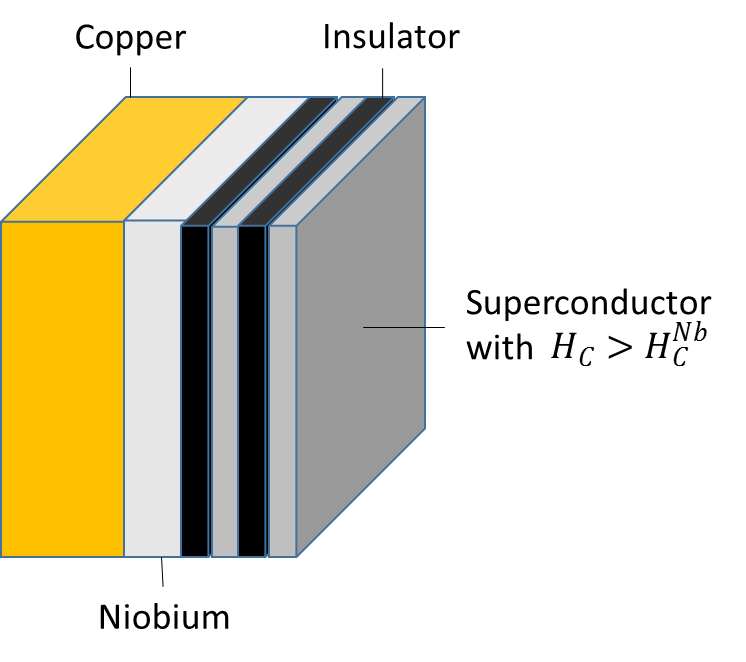 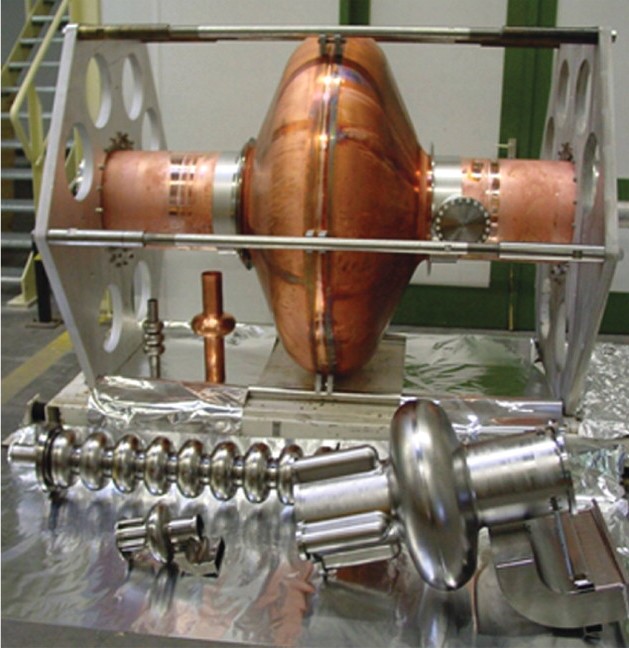 23
Niobium Nitride
Attempted to deposit Niobium Nitride with Nitrogen plasma. Maybe successful, but machine failure destroyed the sample.

Installed Ammonia gas line to obtain NbN
24
Niobium Nitride
25
Niobium Nitride
26
Niobium Nitride
27
Niobium Nitride
Phase: Cubic
Average Grain size: 25 nm
28
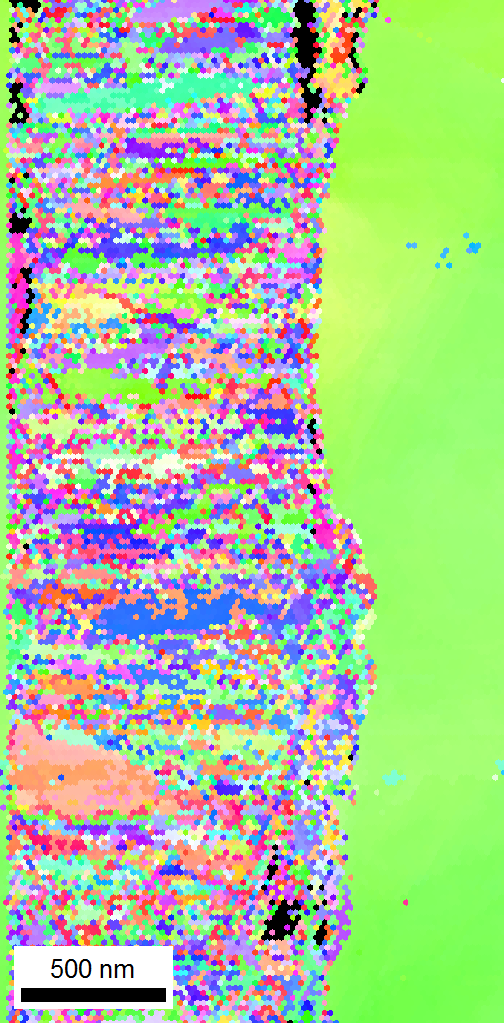 EBSD on NbN
EBSD attempted on NbN film (100mm substrate).

Image looks pixelated due to very small size of grains.
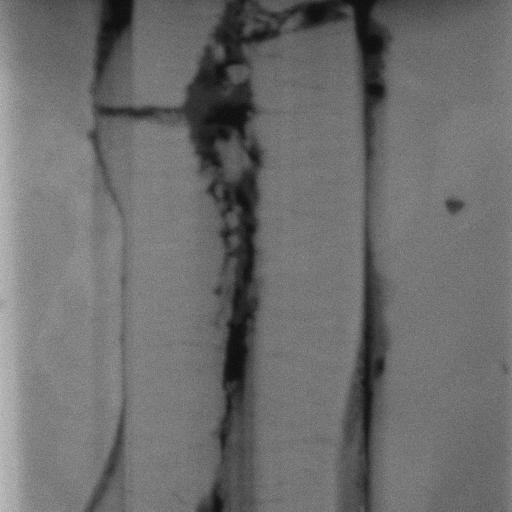 Film
NbN
NbN
29
SAED
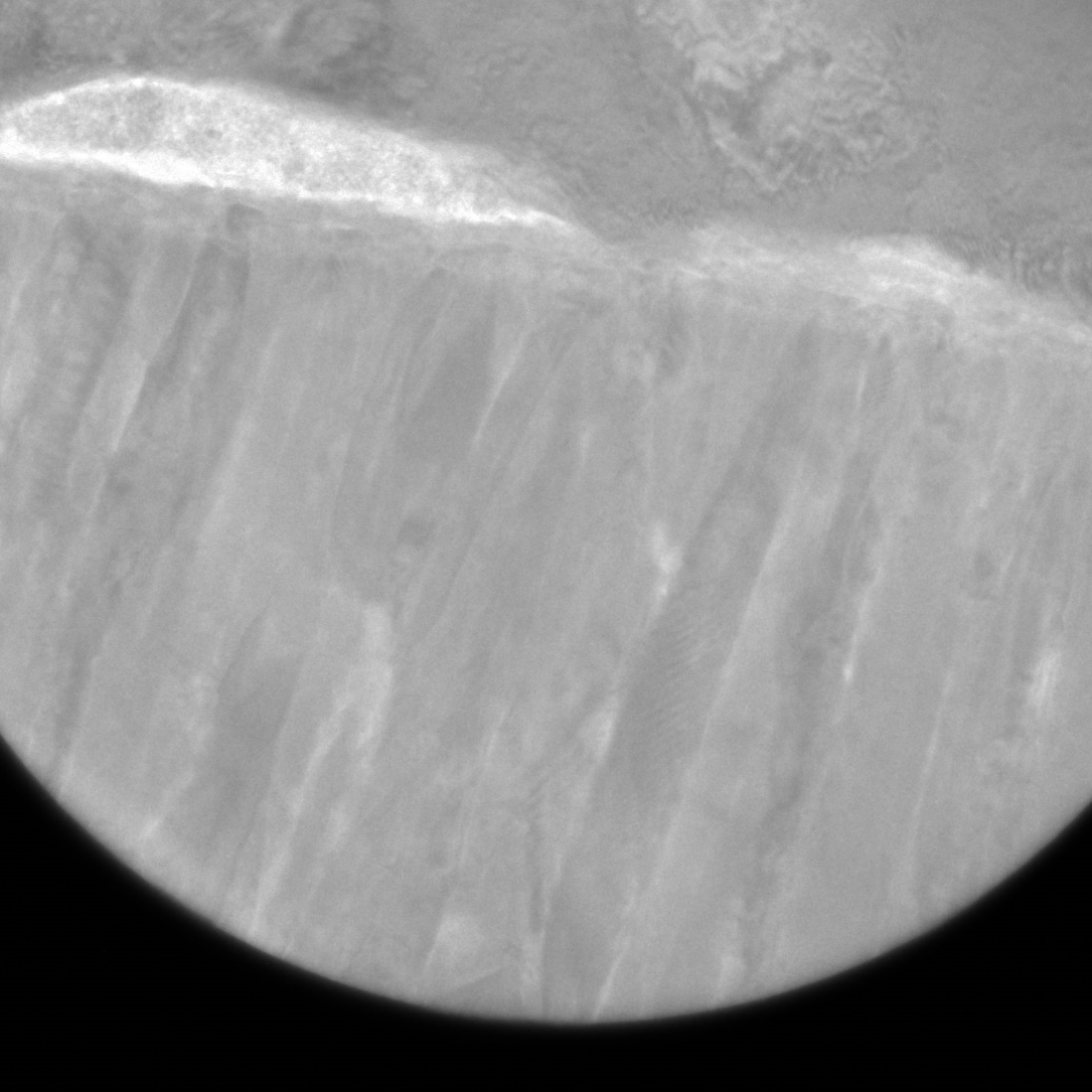 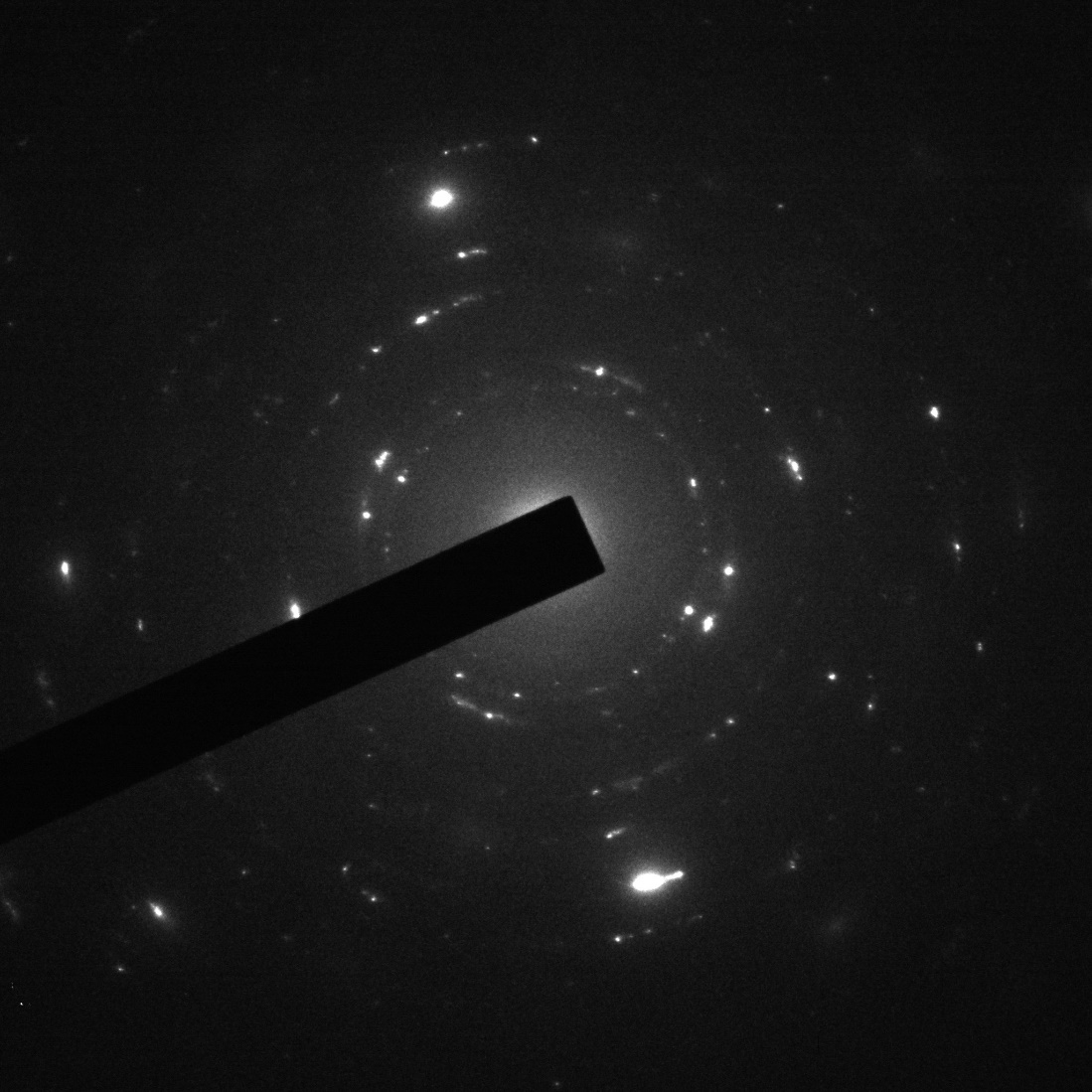 30
SAED
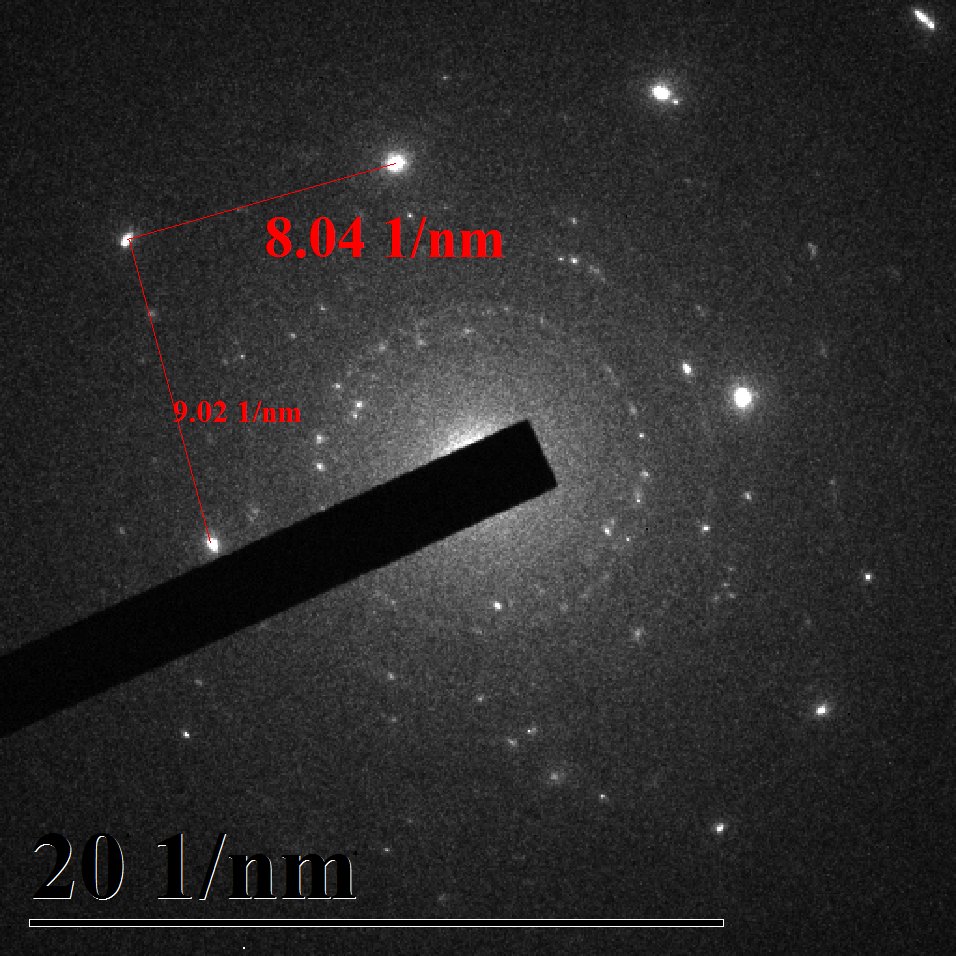 31
Niobium Titanium Nitride
Installed second bubbler line to deposit multiprecursor films:
NbTi
NbTiN
Nb3Sn
Nb3Ge
32
Niobium Titanium Nitride
33
Niobium Titanium Nitride
34
Niobium Titanium Nitride
35
Niobium Titanium Nitride
Phase: Cubic
Average Grain size: 21 nm
36
Planned future work
Install plasma source to reduce deposition temperature.

SRF properties testing.

Upgrade to ALD to verify conformality and multilayering of S-I-S systems.
37
Thank you for your time
38